Audiência Pública ANP nº 26/2018Marco regulatório de autorizações de construção e de operação de instalação
Minuta de resolução que substitui a 
Resolução ANP º 42/2011
Consulta Pública nº 26/2018
Marco regulatório de autorização de construção e operação de instalações
Agenda
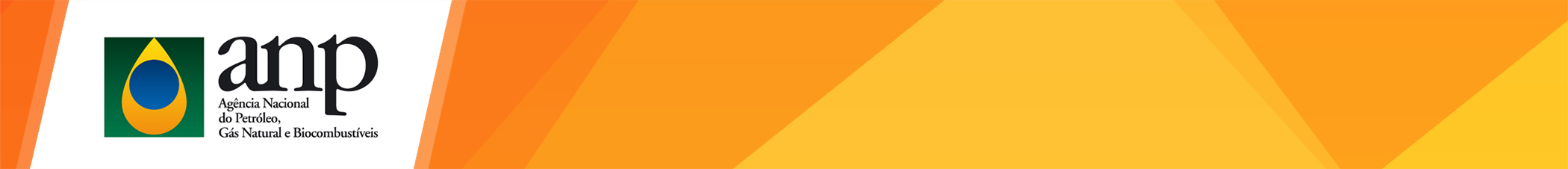 Consulta Pública nº 26/2018
Marco regulatório de autorização de construção e operação de instalações
AGENDA DE TRABALHO
13/11/2018
Terça-feira
Consulta Pública nº 26/2018
Marco regulatório de autorização de construção e operação de instalações
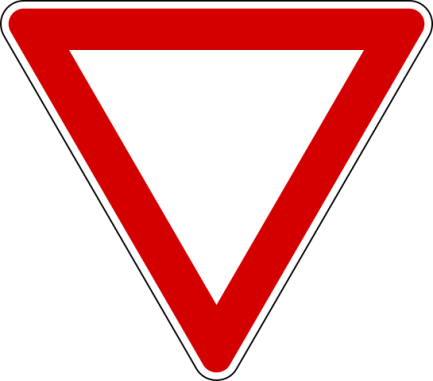 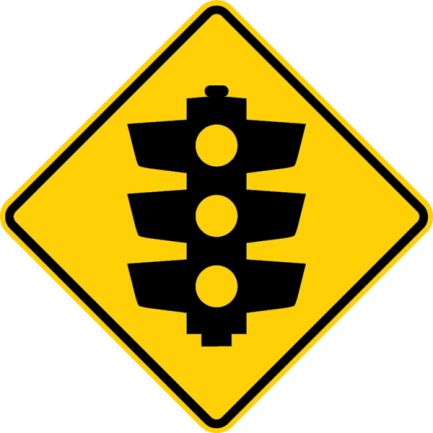 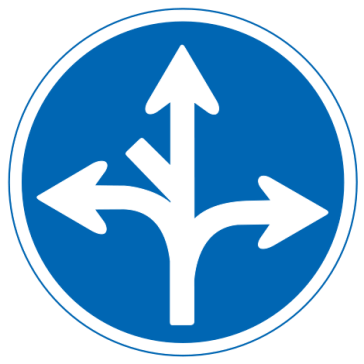 Regras da audiência pública
Consulta Pública nº 26/2018
Marco regulatório de autorização de construção e operação de instalações
Consulta Pública nº 26/2018
Marco regulatório de instalações
REGRAS DA AUDIÊNCIA 26/2018
Cada exposição estará limitada a 10 minutos e obedece à ordem de inscrição. 

É permitida a manifestação de pessoas físicas e de 1 (um) representante de cada entidade. 

Na hipótese de haver defensores e opositores da matéria sob apreciação, inscritos ou não como expositores, a Presidente da Audiência procederá de forma que possibilite a oitiva de todas as partes interessadas, observado o período definido para tanto. 

Os membros da mesa poderão interpelar o depoente sobre assuntos diretamente ligados à exposição feita, sendo permitido o debate. 

 Todas as manifestações serão registradas por meio eletrônico, de forma a preservar a integridade de seus conteúdos e o seu máximo aproveitamento como subsídios ao aprimoramento do ato regulamentar a ser expedido.
Consulta Pública nº 26/2018
Marco regulatório de autorização de construção e operação de instalações
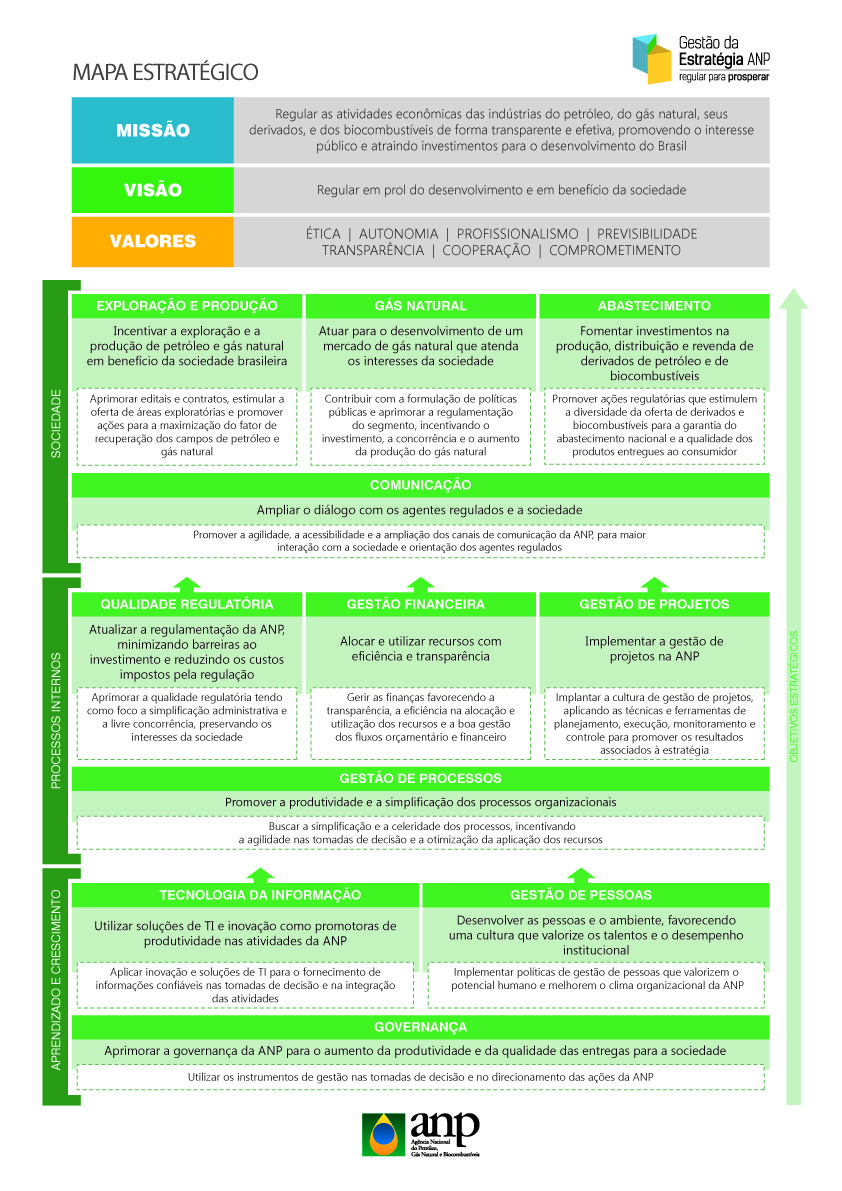 MAPA ESTRATÉGICO
Atualizar a regulamentação da ANP, minimizando barreiras ao investimento e reduzindo os custos impostos pela regulação. Aprimorar a qualidade regulatória tendo como foco a simplificação administrativa e a livre concorrência, preservando os interesses da sociedade.
Consulta Pública nº 26/2018
Marco regulatório de instalações
Consulta Pública nº 26/2018
Marco regulatório de autorização de construção e operação de instalações
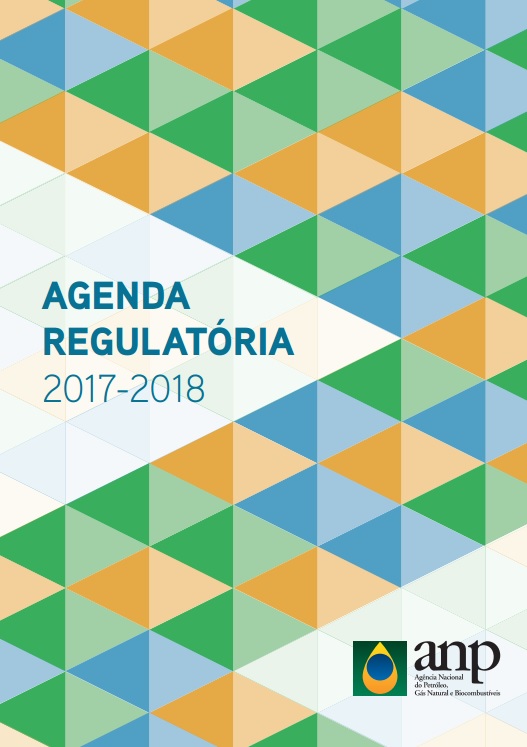 AÇÃO REGULATÓRIA 1.6
Atualizar o marco regulatório de autorizações de construção e de operação de instalação de combustíveis líquidos, solventes, óleos lubrificantes básicos e acabados, GLP, óleo combustível, querosene iluminante e asfaltos, homologação de contratos de cessão de espaço ou de carregamento rodoviário.
Consulta Pública nº 26/2018
Marco regulatório de autorização de construção e operação de instalações
PRINCIPAIS ALTERAÇÕES
FIM da necessidade de documentos autenticados e com firma reconhecida;
FIM da necessidade de nova AO por rearranjo físico das instalações, desde que não envolvam o parque de tancagem;
Simplificação do instrumento para permitir a transição, sem parada das operações da empresas, em todos os casos, independentemente de se tratar, ou não, de fusões e incorporações:
Para comprovação de Licença Ambiental e Alvará de Vistoria do Corpo de Bombeiros na solicitação de AO por alteração de titularidade, bastará apresentação dos documentos vigentes com protocolos de transferência junto aos órgãos competentes (art. 9, §1º); 
Compilação dos requisitos para alteração de titularidade: vários anexos em 6 incisos (art. 5º, I a VI).
Consulta Pública nº 26/2018
Marco regulatório de autorização de construção e operação de instalações
PRINCIPAIS ALTERAÇÕES
Modelo atual
Modelo proposto
AC
11 a 13 requisitos
(dependendo do ramo de atividade)
AC
9 a 11 requisitos
16 requisitos
Art. 5º
AO
AO
Consulta Pública nº 26/2018
Marco regulatório de autorização de construção e operação de instalações
PRINCIPAIS ALTERAÇÕES
Consulta Pública nº 26/2018
Marco regulatório de autorização de construção e operação de instalações
PRINCIPAIS ALTERAÇÕES
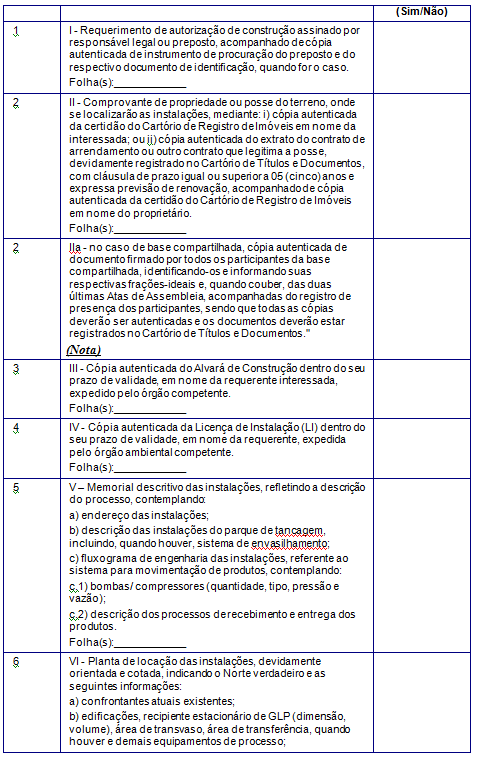 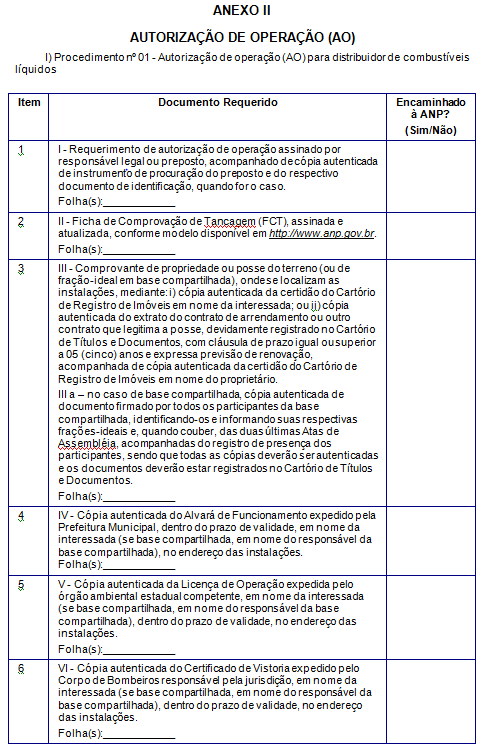 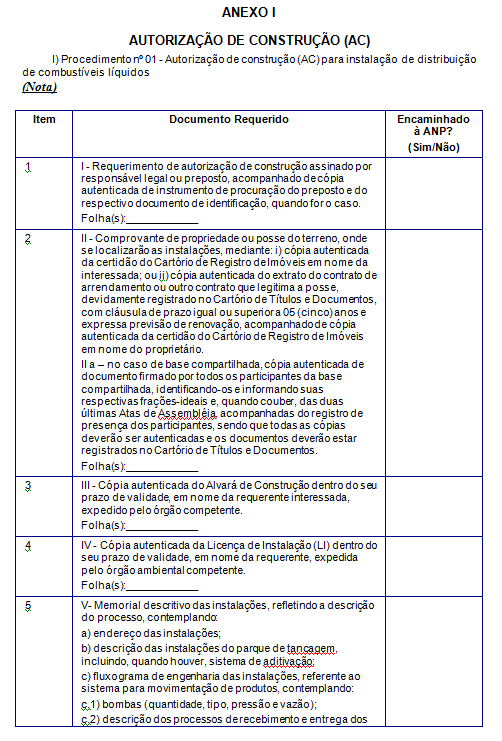 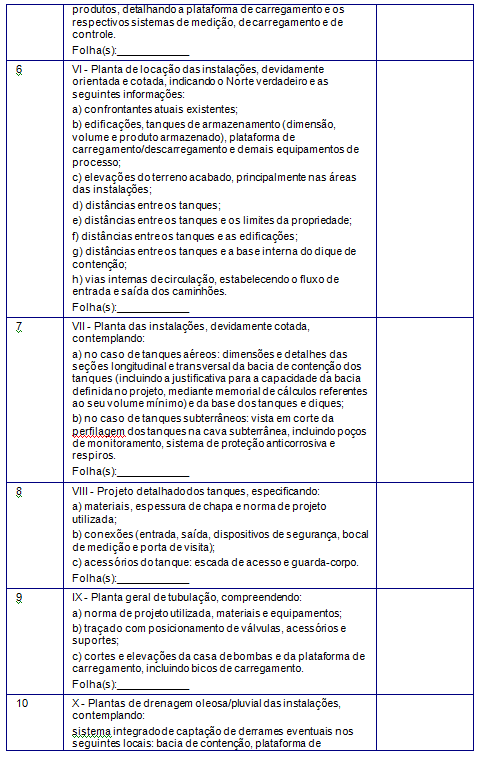 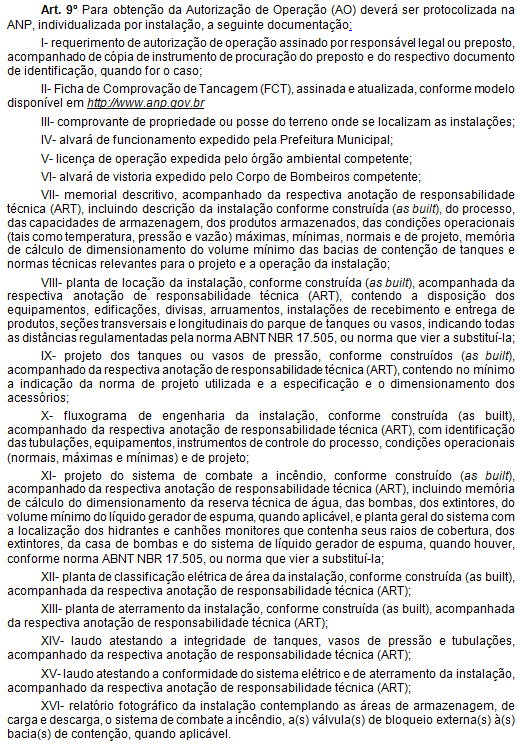 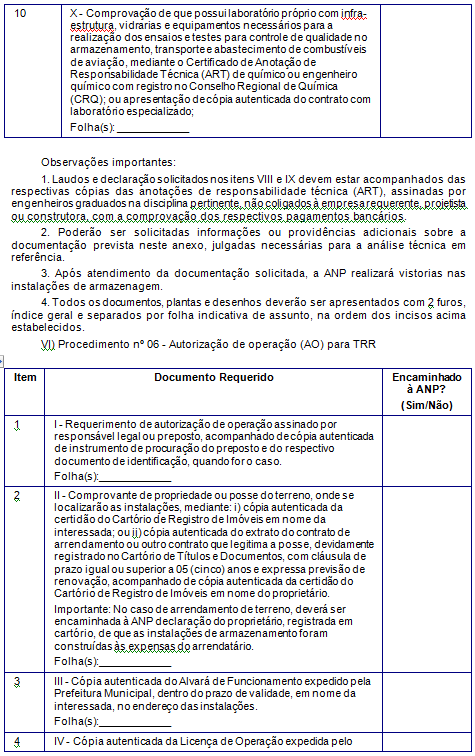 2 anexos e 17 tabelas
compiladas em 1 artigo para 
todos os agentes
Consulta Pública nº 26/2018
Marco regulatório de autorização de construção e operação de instalações
EXPOSIÇÕES ORAIS
Consulta Pública nº 26/2018
Marco regulatório de autorização de construção e operação de instalações
DEBATES
Consulta Pública nº 26/2018
Marco regulatório de instalações
Consulta Pública nº 26/2018
Marco regulatório de autorização de construção e operação de instalações
ENCERRAMENTO
Próximos passos
Consulta Pública nº 26/2018
Marco regulatório de autorização de construção e operação de instalações
PRÓXIMOS PASSOS ANP
Análise interna da contribuições recebidas
Previsão: Dezembro/2018
Divulgação dos Acatamentos
Previsão: Janeiro/2019
Publicação
Previsão: Janeiro/2019
Consulta Pública nº 26/2018
Marco regulatório de instalações
Consulta Pública nº 26/2018
Marco regulatório de autorização de construção e operação de instalações
Obrigado.